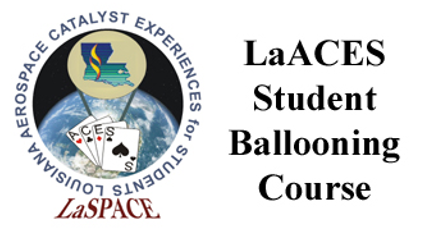 Installing and Navigating the Arduino IDE
LSU rev20211031
L07.02
1
[Speaker Notes: Left out build automation; not sure what that means exactly. Did cover source editor automation features.]
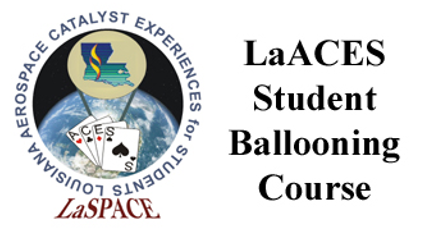 What is an IDE
An integrated development environment (IDE) is software designed to increase productivity by integrating useful tools into one application

These tools vary between different IDEs, but commonly include a source code editor, compiler, and debugger
LSU rev20211031
L07.02
2
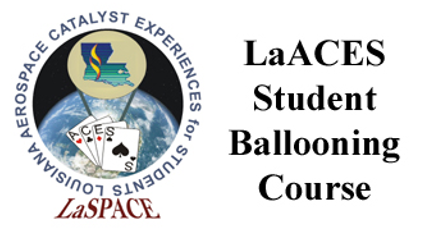 Source Code Versus Machine Code
Source code is designed for human readability and uses textual syntax that is translated into machine code

Machine code is low-level binary data written for a computer that does not need additional translation
LSU rev20211031
L07.02
3
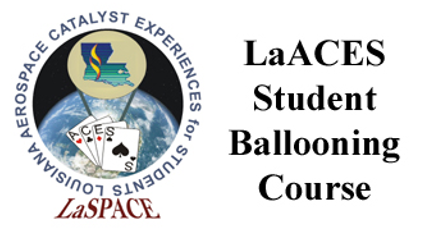 Source Code Editor
A text editor designed specifically for editing code

Features:
Syntax highlighting and brace matching

Automatic indentation

Auto-complete word prediction that fills in common words or phrases as the programmer is typing
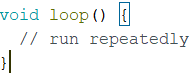 Brace matching: Clicking beside a brace puts a box around its counterpart (orange arrows)

 Syntax highlighting groups elements by color; void is a data type and loop is a function (red box)
LSU rev20211031
L07.02
4
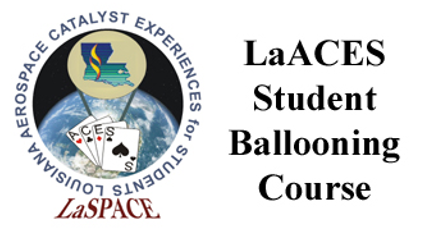 Compiler
Used to convert one language into another language

Converts the source code into machine code for the computer to read
LSU rev20211031
L07.02
5
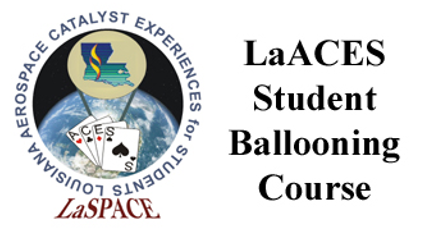 Debugger
Software designed for testing the source code

Oftentimes, the debugger will offer suggestions based on expectations to help the programmer identify and resolve issues
LSU rev20211031
L07.02
6
[Speaker Notes: Add an example error message]
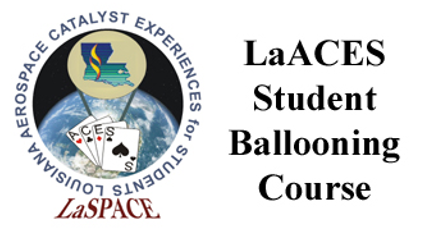 Common IDEs
Arduino
Visual Studio
Eclipse
Komodo
Android Studio
NetBeans
Atom
BlueJ
LSU rev20211031
L07.02
7
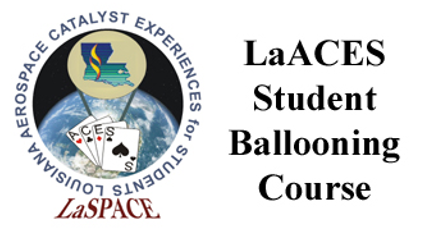 The Arduino IDE
Arduino software is open source and can be downloaded for free at https://www.arduino.cc/en/Main/Software

Compatible with Windows, Mac OS X and Linux systems
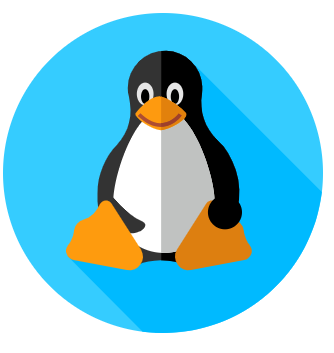 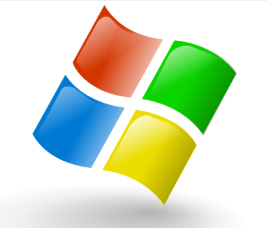 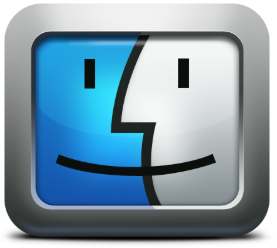 LSU rev20211031
L07.02
8
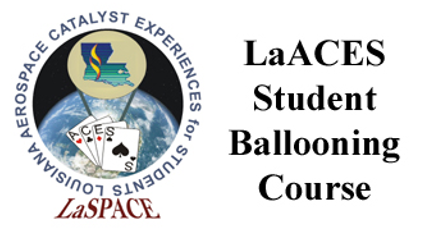 Choosing the Correct Package
Select download link for the appropriate operating system, recommend installer vs app
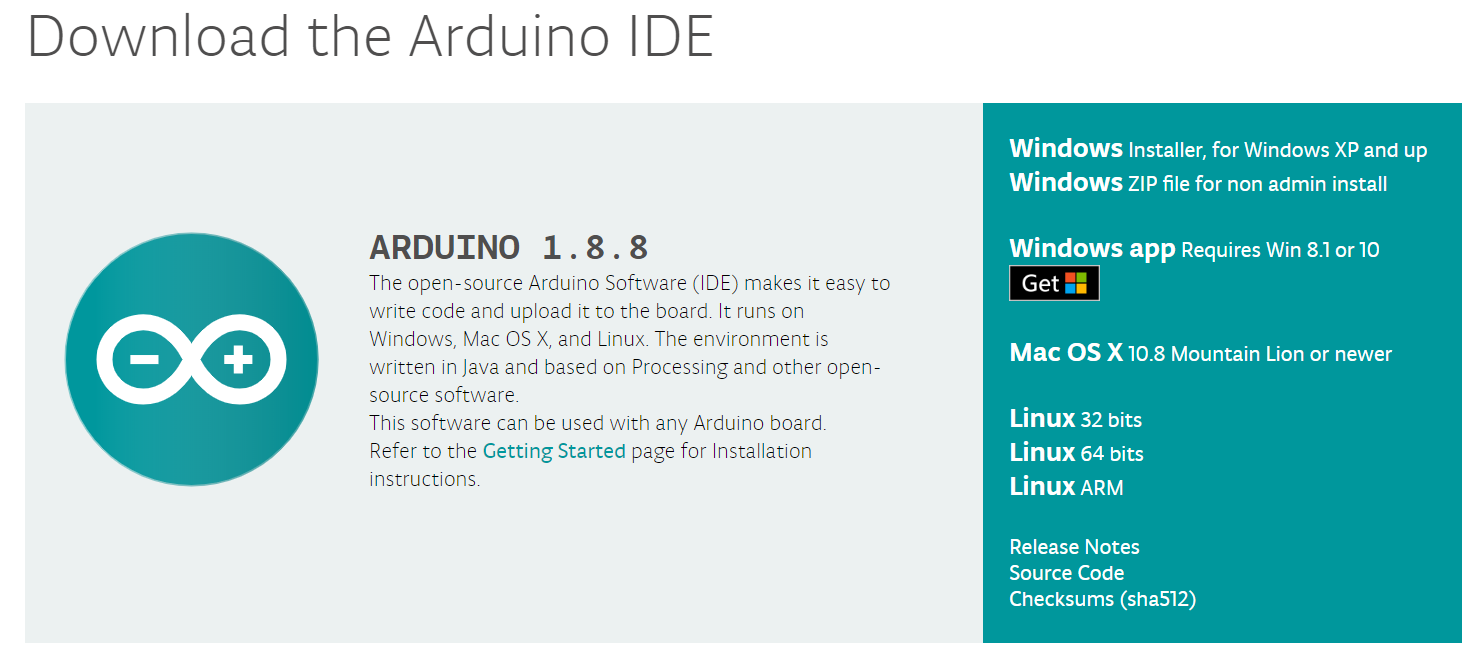 LSU rev20211031
L07.02
9
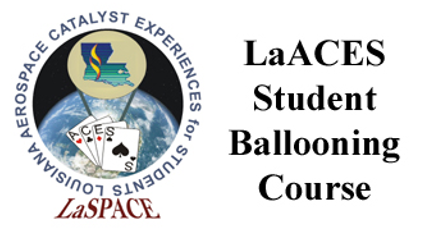 Installation
Follow on-screen instructions to run the installation software (example is for Windows)
1.
2.
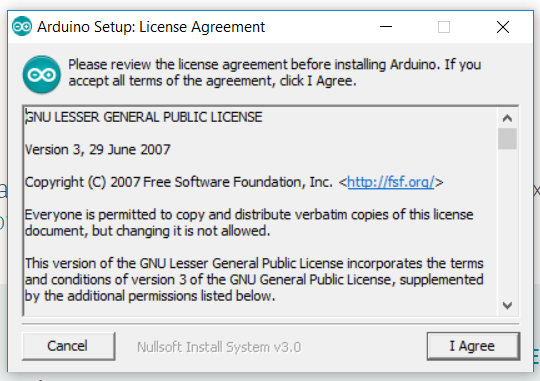 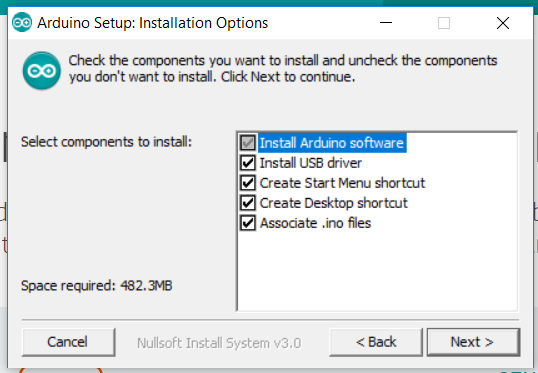 3.
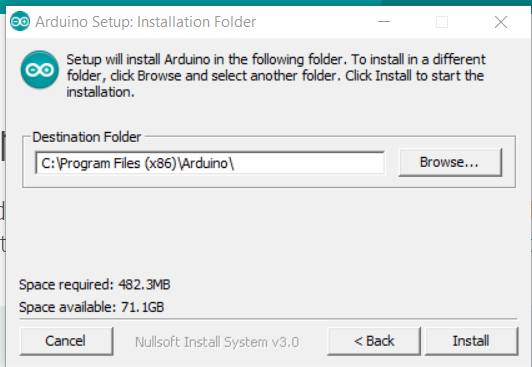 LSU rev20211031
L07.02
10
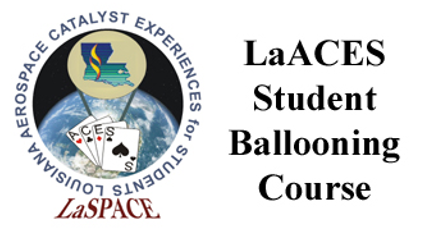 Opening the IDE
Locate the Arduino icon on your desktop and double click to open the program
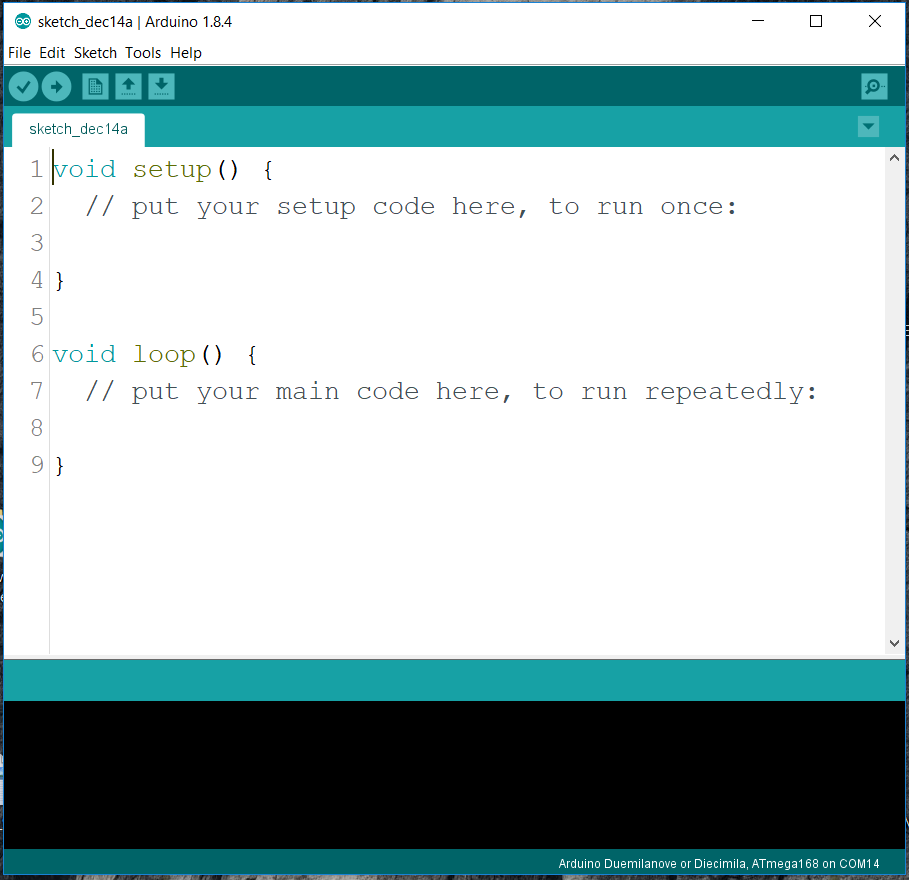 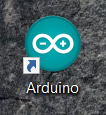 Clicking this
Should give you this
LSU rev20211031
L07.02
11
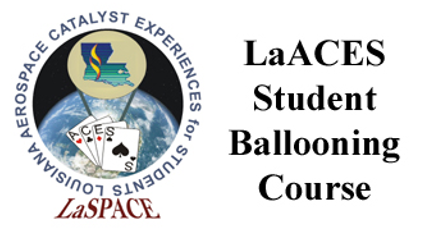 Navigation
The toolbar at the top of the IDE contains functions for file, edit, sketch, tools, and help

The next line gives shortcuts for verify, upload, new, open, and save

The tab at the bottom shows the name of the current sketch
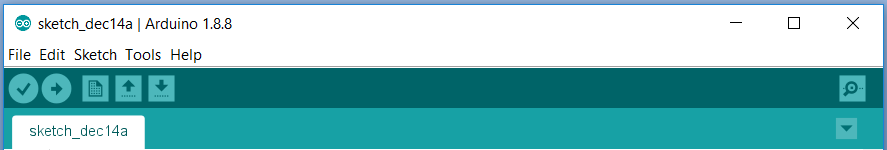 LSU rev20211031
L07.02
12
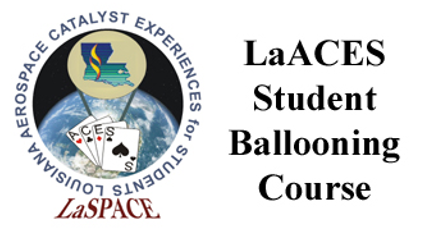 The Serial Monitor
The icon of the magnifying glass in the top right-hand corner opens the serial monitor

This is a pop-up window that allows the programmer to see interactions as the code runs
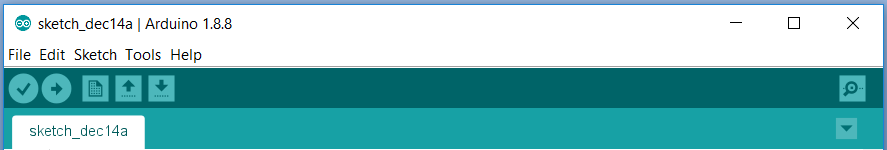 LSU rev20211031
L07.02
13
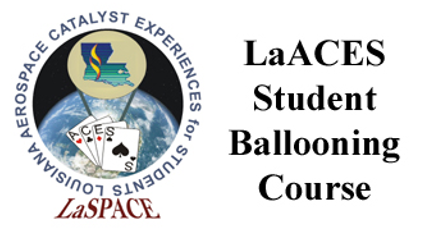 File
The file folder contains features such as new, open, save, and print

The sketchbook subfolder contains a collection of code written by the programmer

The examples subfolder contains fully functional code written for the programmer to assist with common tasks
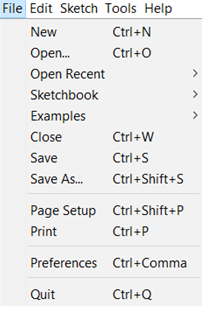 LSU rev20211031
L07.02
14
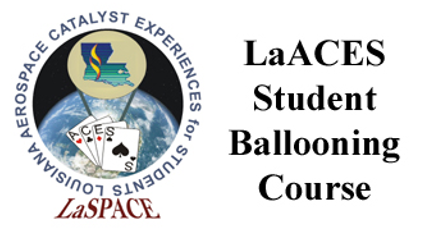 File: Examples
The examples subfolder covers a wide range of processes
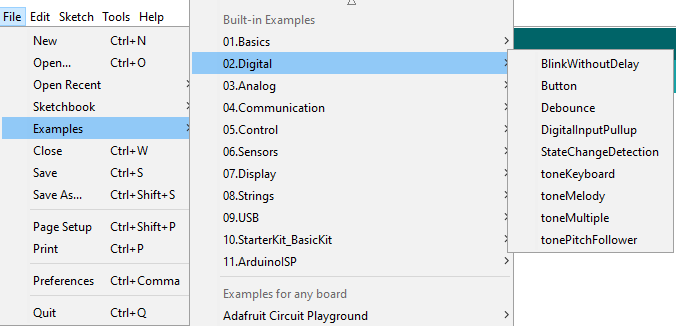 LSU rev20211031
L07.02
15
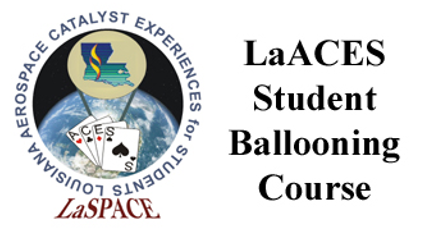 File: Preferences
The preferences subfolder allows you to customize the IDE

Display line numbers is a popular feature that adds or removes line numbers from the source code
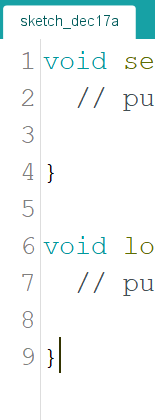 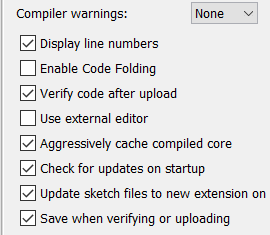 LSU rev20211031
L07.02
16
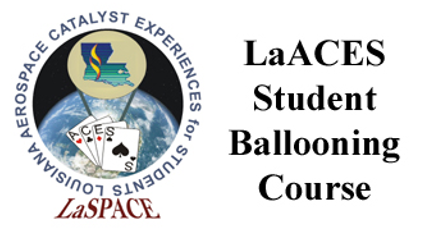 Edit
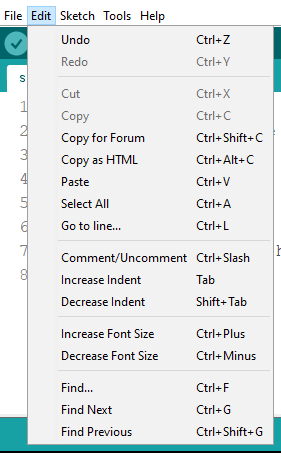 Edit provides shortcuts for useful features such as undo, redo, cut, copy, and paste

You can increase or decrease indentions as well as font size

A simple shortcut lets you comment or uncomment an entire section of highlighted code
LSU rev20211031
L07.02
17
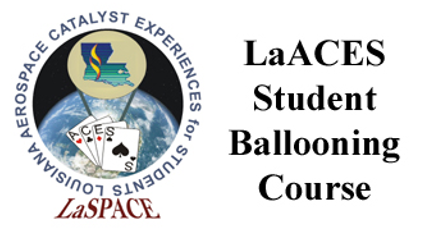 Sketch
Sketch provides shortcuts for verifying, compiling, and uploading code

It allows you to include libraries or incorporate files into the code as needed
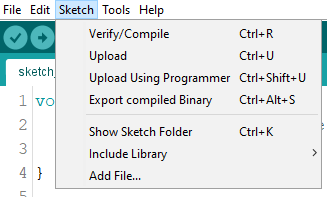 LSU rev20211031
L07.02
18
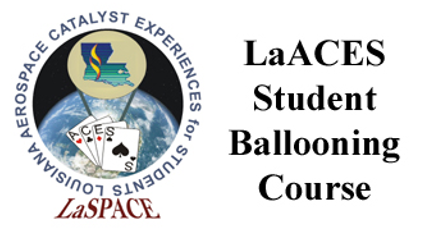 Verifying and Uploading Code
Verifying checks for problems

Uploading verifies and sends the code to a microcontroller

It is recommended to verify often as it is easier to locate mistakes from a short line of code as opposed to an entire script
LSU rev20211031
L07.02
19
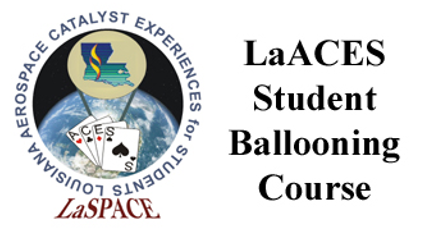 Libraries
Libraries are a collection of precompiled modules that use keywords to activate functions

The example below uses a library named pitches.h for its preset melody, duration, and notes without the need for additional code
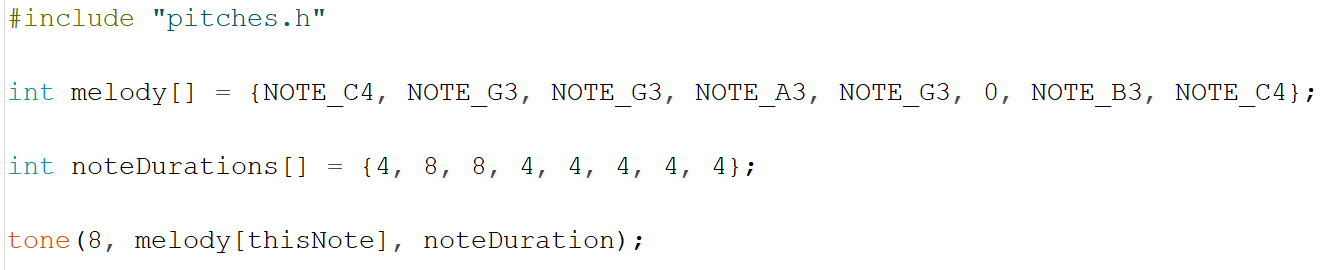 LSU rev20211031
L07.02
20
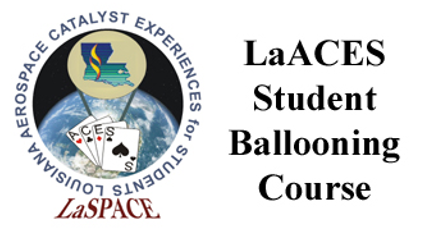 A few notes on libraries
There are actually a few places libraries are stored
The default libraries(like SPI.h, wire.h, etc.) are in the Arduino IDE install directory
User installed libraries go to a folder named libraries inside the sketchbook folder
The sketchbook folder is set in the preferences menu option
LSU rev20211031
L07.02
21
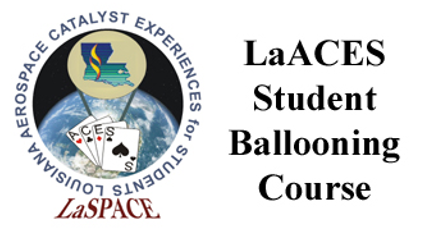 Add a Library via IDE
Select Manage Libraries subfolder
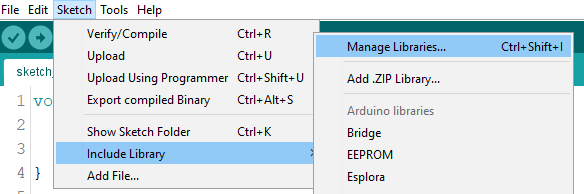 Type keyword to locate a library and select install to download
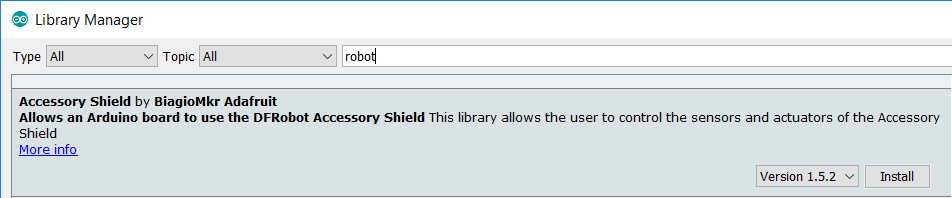 Locate and select new library in include library subfolder
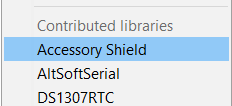 LSU rev20211031
L07.02
22
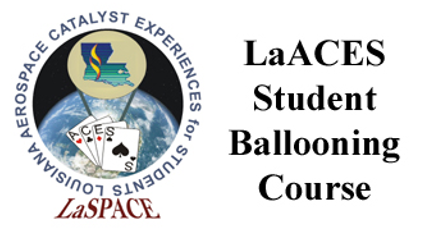 Library naming
Libraries can also be installed by just copying the folder into the libraries folder (we will do this in a later activity)
The name of the folder must match the .h file
ie. Folder named SD-master containing SD.h will not work, must rename the folder to just SD
User libraries (those inside the sketchbook folder) will override default libraries with the same name
LSU rev20211031
L07.02
23
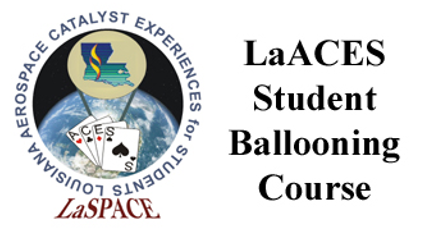 Tools
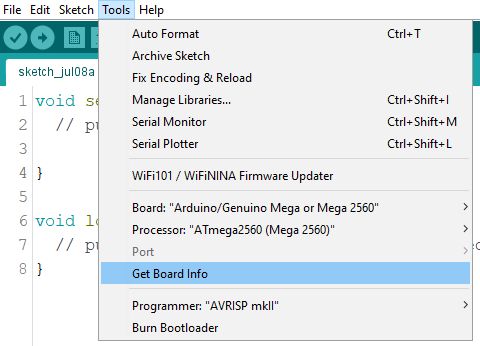 Tools is where the board and processor are selected

Code will not run properly if this does not match your equipment


Use ‘Get Board Info’ if you are unsure about the microcontroller being used
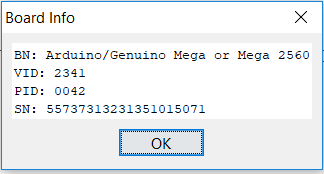 LSU rev20211031
L07.02
24
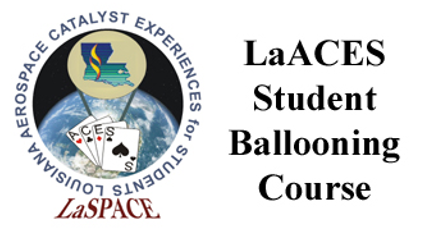 Tools: Port
The serial port number is determined by the operating system when the USB cable is plugged in

The following link contains instructions for determining the correct port for Windows, Mac, and Linux: 

http://www.me.umn.edu/courses/me2011/arduino/technotes/debug/arduinodebug.html
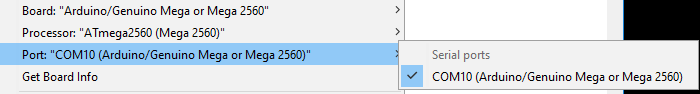 LSU rev20211031
L07.02
25
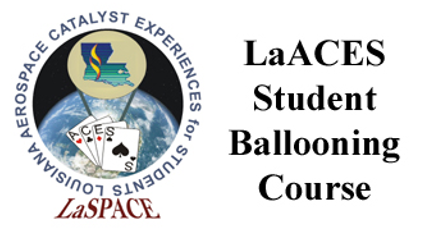 Help
If ever stuck, help offers links for getting started, frequently asked questions, and troubleshooting
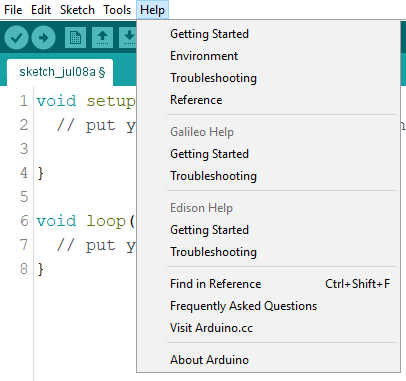 LSU rev20211031
L07.02
26
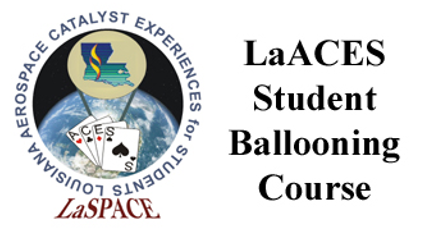 Baud Rates
The baud rate is the rate by which information is transferred

The serial monitor will display unintended caricature if the baud rate on the monitor is not set to match what is dictated in the code
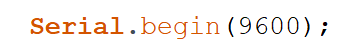 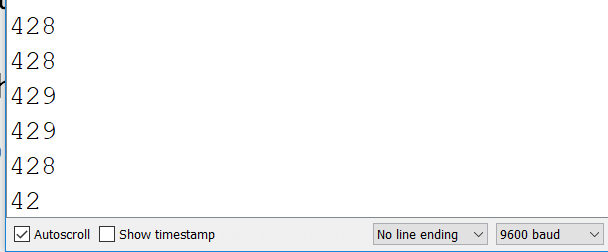 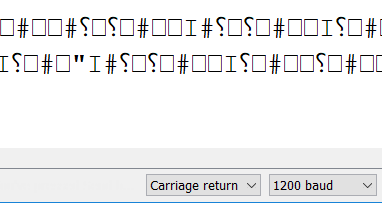 LSU rev20211031
L07.02
27
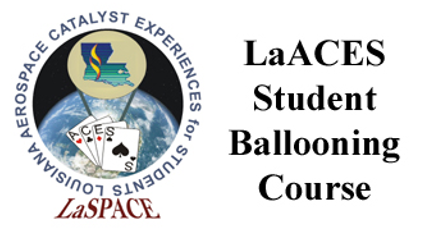 Debugging Code
The debug window provides information based on normal expectations

The example shows two conflicting data types assigned to one variable, int and word

The debugger highlights the potential error in the text window (top) and alerts the programmer in the debug window (bottom)
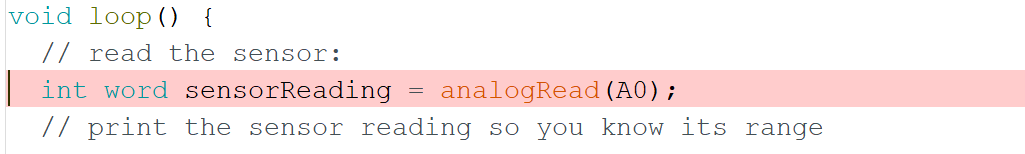 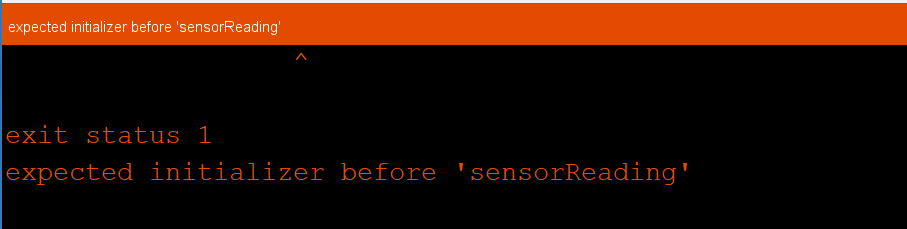 LSU rev20211031
L07.02
28
[Speaker Notes: Locate the official name for the upper and lower windows in the IDE]
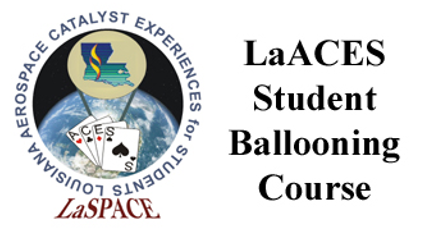 Getting Started
Arduino breaks the sketch into two parts, void setup () and void loop ()

Setup runs once whereas loop runs repeatedly
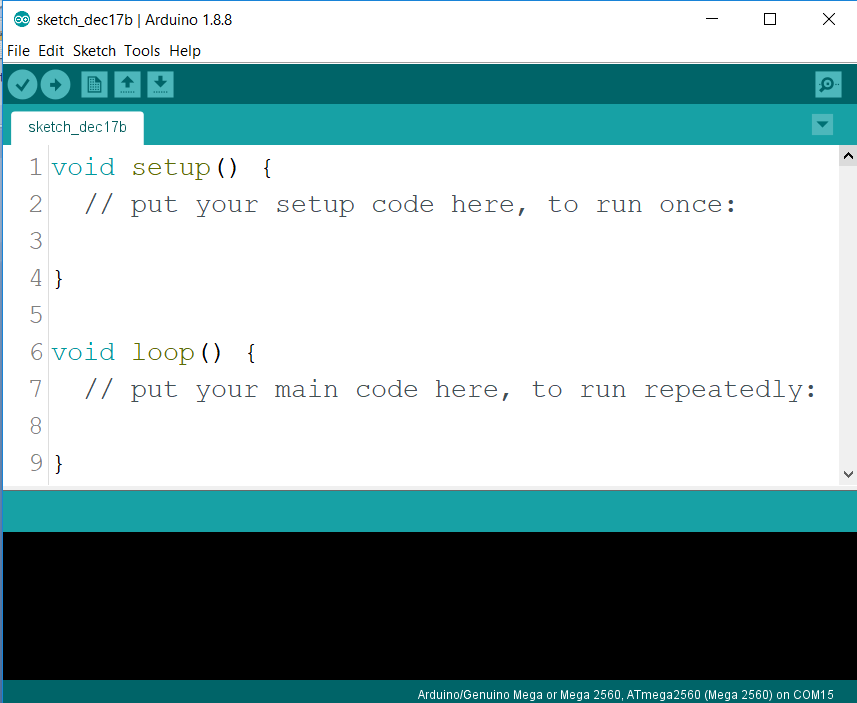 LSU rev20211031
L07.02
29
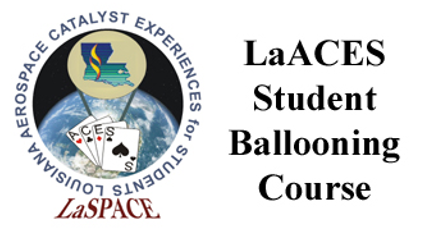 Global Declarations
Libraries and global variables go outside of the two main functions (setup and loop) and are visible to every line in the code

The following example defines the libraries needed to initiate an SD card reader on lines 2 and 3

It defines global variables on lines 5, 6, and 7
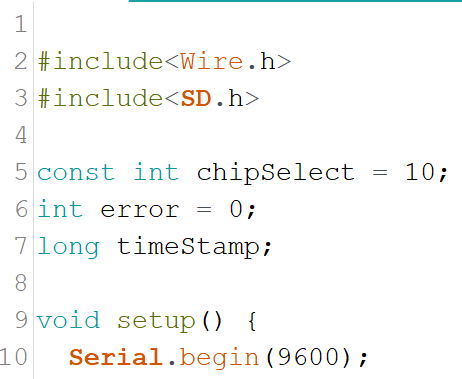 LSU rev20211031
L07.02
30
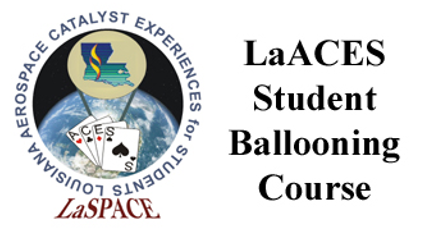 Void Setup
Functions that only need to run once go under void setup

Can declare baud rate and initialize system checks

In the example, the SD card writes via chipSelect (pin 10 defined on slide 28). If it fails to write, it prints an error message in the serial monitor (at a rate of 9600) and stops running the code
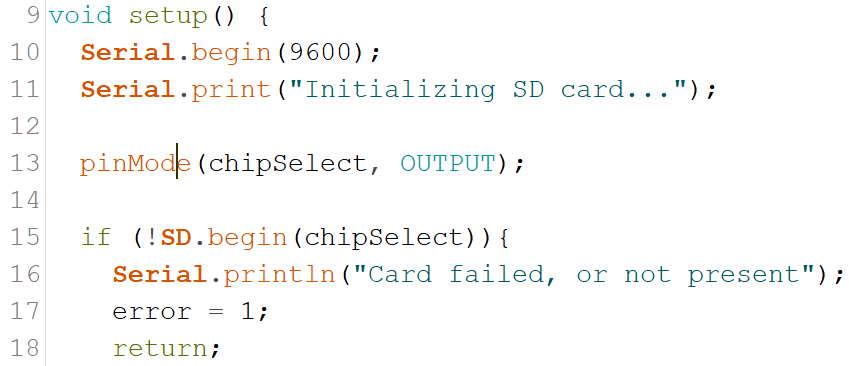 LSU rev20211031
L07.02
31
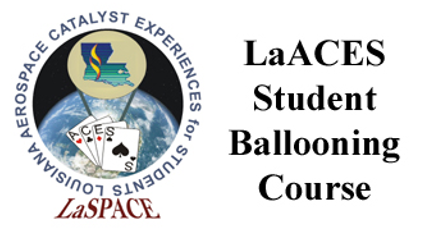 Void Loop
Location of the main code that will loop repeatedly
In the example, the variable dataString will store the reading from a sensor (sensorVal) with 4 measurements taken and it will create a timeStamp that repeats once every millisecond (millis); this will repeat indefinitely
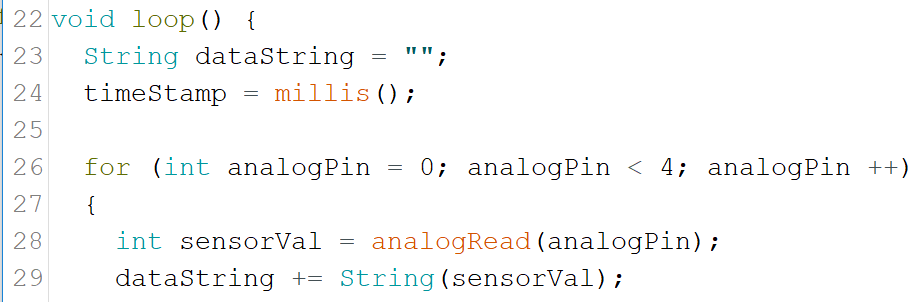 LSU rev20211031
L07.02
32
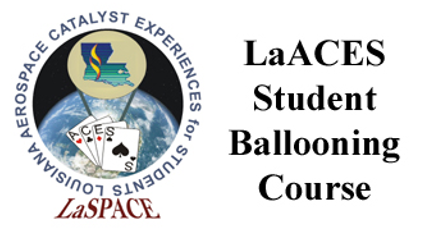 Troubleshooting
Check syntax
Missing semicolons, brackets, etc.
Libraries
Proper syntax and keywords; some libraries may conflict with one another
Correct baud rate
Case sensitive context
Correct data types
LSU rev20211031
L07.02
33